CALLUS    CULTURE
CONTENTS
History
Callus culture
Physical appearance of a callus
Culture establishment :media preparation, surface sterilization , inoculation and incubation conditions
Subculturing
Growth measurement of callus
Techniques to develop callus culture
References
HISTORY
1924 - Callus culture of carrots (Daucus carota)-  R.Blumenthat 
             and P.Meyer - Pathological implications ,compared  callus
             tumour  growth.

1927 - L.Rehwald - Cultivation  of callus from carrot slices.
           P.Boysen- Jensen – growth promoting substances found in
           plant shoot tip would diffuse  across a wound covered with
           gelatin.

1928 – Frits Went collected this  growth substance form coleptile 
      tips in tiny blocks of Agar.
1934 – F.Kogl , A. J. Hagen Smith and H.Erxleben – isolation and chemical analyses of the substance -plant hormone or auxin- indole -3-acetic acid (IAA)

1937- R.Gautheret – undifferentiated  carrot  tissues

1939 –R.J.Gautheret  and  Nobecourt, France, growth of callus from carrot cambium when using auxin in the nutrient medium.

P.R.White (USA) –Excised root tips of tomatoes(Lycopersicon)in continuous culture.

1939 – White reported successful culture of tobbaco (Nicotiana) callus.
1941 – J.van Overbeek, M.E. Conklin and Albert 
             F.Blakeslee- Coconut milk stimulated 
             callus formation in cultures of excised              
             embryos of jimson weed  
             (Daturastramonium).

1943 – White – A Handbook of Plant Tissue   
             Culture, accumulated knowledge of  PTC.
CALLUS CULTURE
Callus : An unorganised mass of loosely arranged 
     parenchymatous cells which develop from parent 
     tissues due to proliferation of cells.
Angiosperms , gymnosperms , pteridophytes and 
     bryophytes.
Has the potentiality to produce normal roots and 
     embryoids-plantlets. 

Callus culture: development of an unorganised mass of cells from an explant on an artificial medium supplemented with suitable PGR when provided with appropriate environment (i.e. Proper incubation conditions)
Physical Appearance Of A Callus
HARDNESS : Hard (due to lignification of cell walls), brittle or sometimes soft

COLOUR     : Dirty or off white , creamish to brown or light green to dark green. 
    Degree of darker pattern varies from plant to plant and mainly depends upon the quantity of polyphenols present in the plant species.  
    Higher the polyphenol content darker the callus appear, i.e. Brown coloration on the culture.
Development Of Aseptic Callus Cultures
EXPLANTS : Juvenile tissues, seedlings , young shoots , buds , root tips, developing embryos: fruits, floral parts, tubers and bulbs.
CULTURE MEDIUM :  
Media: MS
Hormonal balance: Auxin : Cytokinin = 1
Carbon source :sucrose (3% w/v )
ph = 5.6 -6.0, optimum 5.8
Gelling agent
Surface Sterilization
Wash throughly    tween-20 
under running tap  -----                 Antifungal (Bavistin; 0.04% )
 water                                                   Antibacterial agents  
                                                              (Streptomycin  sulfate;0.0 4 % )
 __UNDER_ROOM_ENV____________________   
                                                                            ↓ 15-20 min
                
                                                               Double Distilled Water

                                                                            ↓washing

                                                               70 %   Ethanol  treatment

                                                                            ↓ 1 min / dip

UNDER LAMINAR AIR FLOW                HgCl2 treatment
                                                                   (0.04 or 0.02 %)

                                                                            ↓4-5 min  

                                                              Washing with Autoclaved Water
Inoculation and Incubation
Leaf segments, buds, root tips etc.
Nodal explant
Cutting of the nodal ends that comes in contact with  the surface sterilant with the sterile surgical blade
Place the explant in vertical position on medium supplemented with appropriate PGR with the help of forceps.
Segmentation of the explant into2-3 parts i.e. Basal medium and tip with sterile surgical blade
Place the explant with their abaxial surface in contact with the medium with the help of sterile inoculating forceps.
Further development -Organogenesis
Bud segments
Nodal explant
Lilly (shooting)
Rose (shoot proliferation)
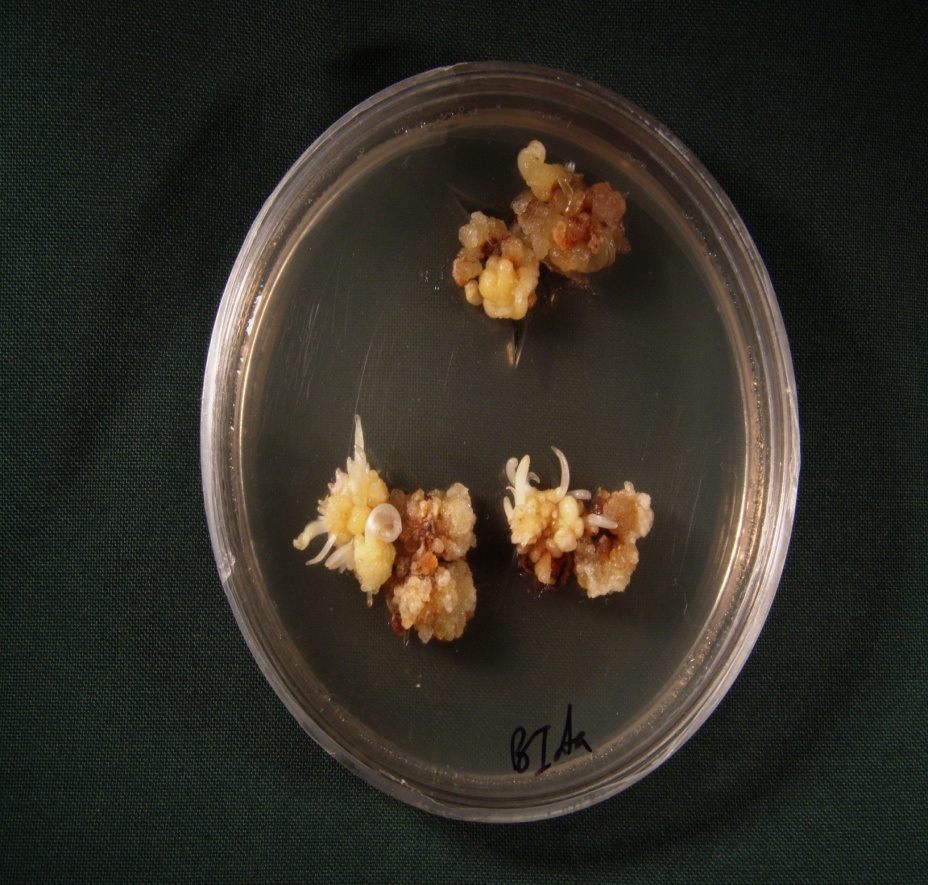 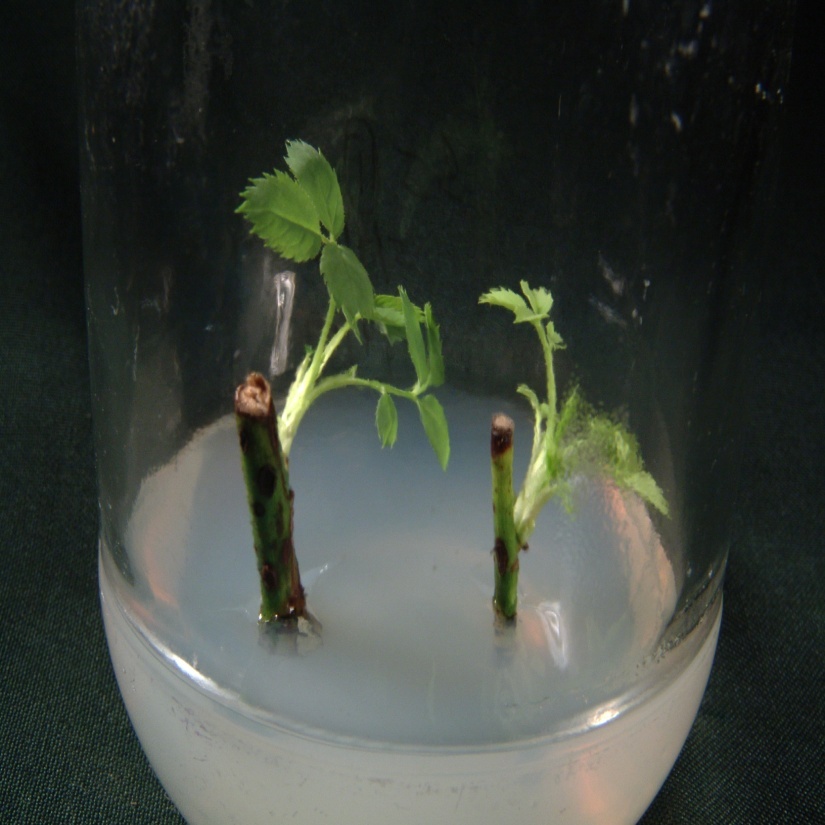 Incubation :
Incubation conditions : The Environment

     Temperature :25 ± 2⁰C 
     Light : 5000-10,000 lux m
     Duration of incubation: 16 hr light
                                                08 hr dark
How a piece of explant gets converted into the callus ?
Produced from the outer layers of cortical cells 
    in a stem explant by repetitive division of cells
    These deviding cells create pressure on the epidermis --- rupturing of the epidermis exposing newly formed callus
    Separation of callus and then subculturing it.
    2-3 weeks to grow (10-15 days) but sometimes  4 weeks.
Callus culture of Lavandula officinalis
Lavandula Officinalis
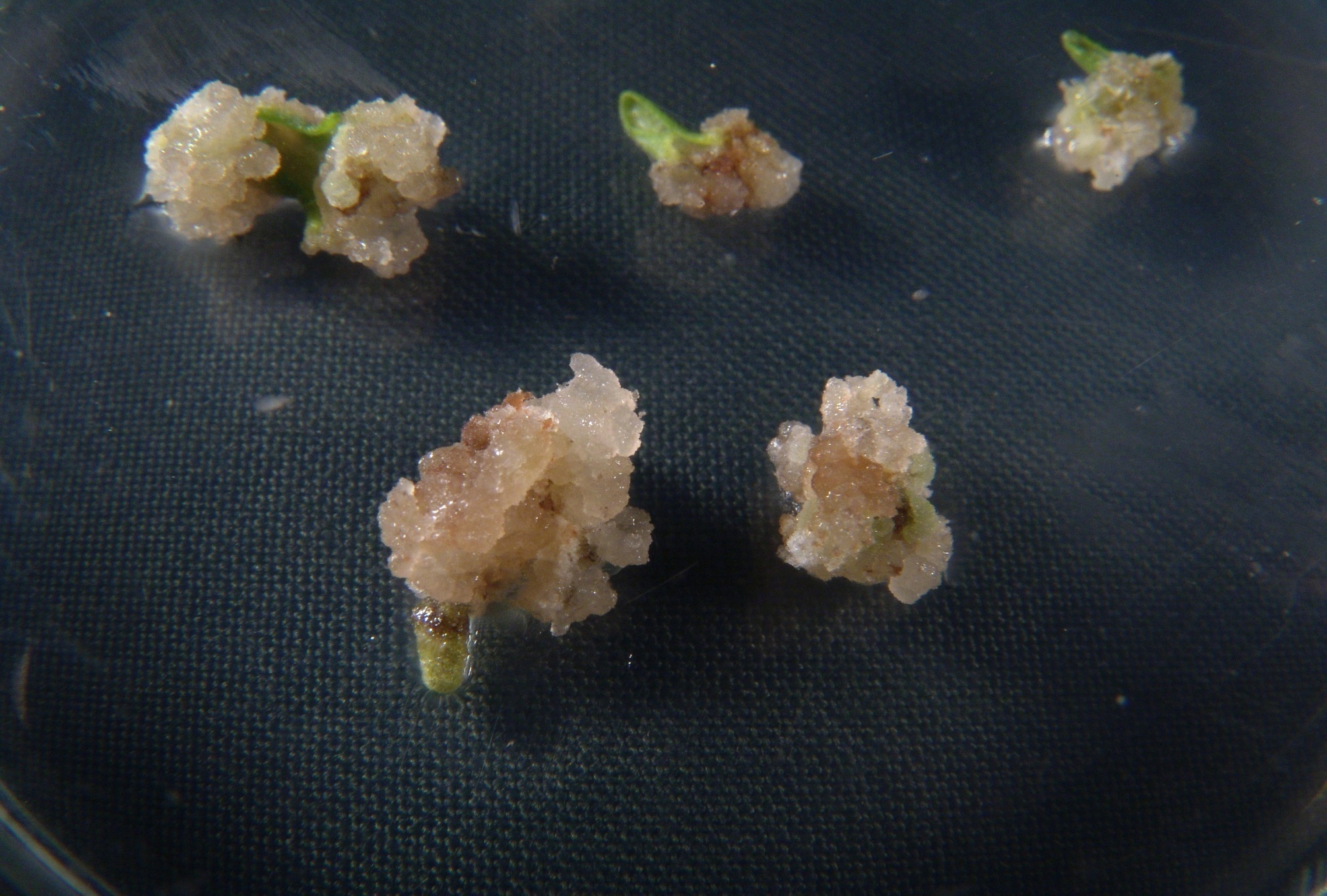 SUBCULTURING OF THE CALLUS CULTURE
3-4 weeks
250-500mg approx. pieces -------- transferred to the fresh media. 
NEED:
Nutrition depletion
Accumulation of toxic substances
Drying of media
ADVANTAGES :
1)Maintains the state of viability of cells
2)Provides fresh instalment of media for further growth
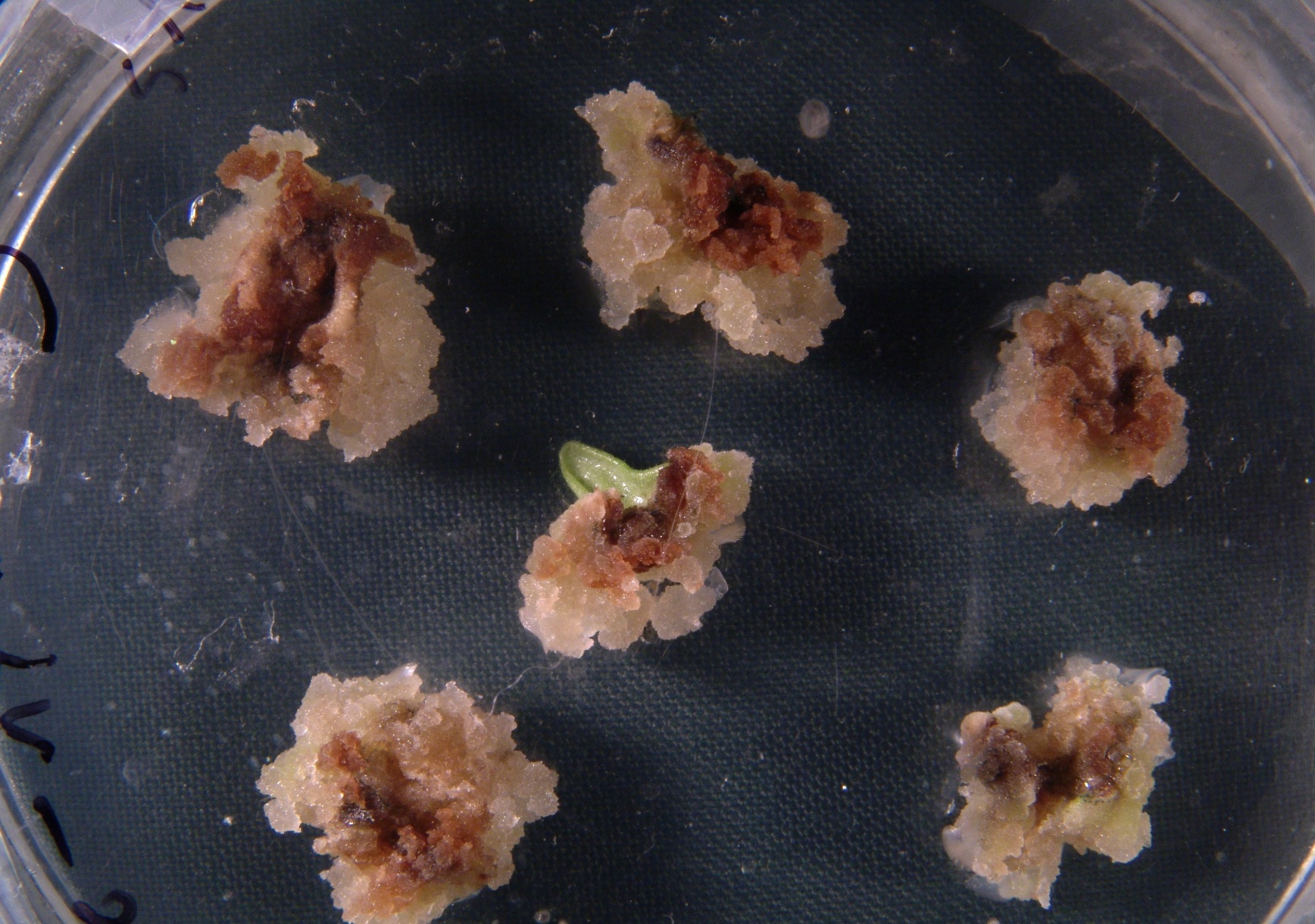 DISADVANTAGES
Cells lose the power to regenerate to a plantlet.

2)Chromosomal abbrations : polyploidy and aneuploidy.  Polyploid cells appear to originate through endoreduplication( additional rounds of DNA  replication without intervening cell division) ; 
     aneuploid cells-anaphase irregularities

3)Non chromosomal changes : changes in metabolic pathways and alteration in composition of media.

4)Selection of explant size highly dependent upon the type of glassware is being used for culture purpose.
Flow sheet (subculturing process)
Callus                 work station(glass plate , sterile)
                                         

                      cutting of the callus into small 
                      pieces (250-500 mg approx)
                                 
      fresh media having appropriate composition 
      and hormonal balance
OR 
    Agitation can be done (25-150 rpm)-------fresh media
Growth measurement of callus culture
Fresh weight or wet weight method:
    Pre weighed (in wet condition) circular filter of nylon fabric supported in a Hartley funnel 
                                    
     Cell washing to remove the medium
                                       
     Draining under vacuum, reweighing .
Dry weight method
Collection of cells on pre weighed dry nylon filter paper 
                                    
    Drying of cells for 12 hours at 60⁰C
                           
                    
                              Reweighing
    Cell weight is expressed as per culture or as per 10⁶ cells
Calculating the Mitotic index
MI-ratio of nuclei undergoing mitosis(including prophase) to total nuclei.

MI =>
              No. Of nuclei in mitosis                    × 100               


               Total No. Of nuclei examined in the sample

A MI of 0.3 means that 30% of cells in the population are observed in mitosis.
calculating the respiration rate
Utilization of carbon source and oxygen are related to metabolic activity of cells.  

More is the consumption of sugar and oxygen more active are the cells.
Techniques/routes to culture callus
THE FILTER PAPER RAFT NURSE TECHNIQUE:
Muir et.al (1954)--- to culture single cells and friable calli of tobacco marigold.
Cultivating individual cells on top of an actively growing callus(of related sp) . 
Use of micropipette or microspatula.
Placing  8×8mm  squares of filter paper on the nurse tissue(callus), wetted with nutrients and liquid from the nurse tissue
Colony dev-transferred to agar medium.
A number of recalcitrant species ,  such as avocado, coconut, and lychee. 


THE MICROCHAMBER THECHNIQUE :
Jones et. Al (1960)
Replacement of nurse tissue with conditioned media(spent media ; already supported the growth of a tissue, have certain growth factors that promote/boast the growth of another plant tissue)
Process
A drop of the medium carrying the cells of interest is isolated from suspension

Placing on a sterile microscope slide and ringed with sterile mineral oil (a drop on either  side of the culture drop and coverglass placed on each drop
                                         
Placing of third coverglass----- formation of microchamber slide placed in petri plate and incubated
development of cell colonies-------fres media
PLATING TECHNIQUES
POUR PLATE : Each dilution is mixed with 15 ml of molten agar medium. Temp-48-50 ⁰C 
                           
    Pouring in sterile petri plate
    
    
    Incubation and the colonies develops
SPREAD PLATE TECHNIQUE:
Agar plate should be dried for 15 min at 55⁰C
    for 45 min at 37⁰C.
                                 
    Add 0.2 ml of portions  from each dilution and spread evenly on surface of media

Disadvantage: some cells are taken up by the glass rod so this will decrease the count.
DIALYSIS TUBING TECHNIQUE:
Street and Steward (1969)
Mainly involved in cell suspension cultures
Used when cell concentration is less than the critical cell density=> 9 -15 × 10³ cells/ml
Carried out in dialysis tube
A high  cell density of nursing tissues of closly related species which is more responsive is selected
Use of conditioned media, high conc of growth factors 
Nurse cell grows well and the growth factors diffuses out and provide nutrition for growth of cells of interested callus of low density.
References
Plant Biotechnology by  Purohit
Plant tissue culture by S.S.Bhojwani and M.K.Razdan
Introduction to Biotechnology by A.K.Panday and K.S. Bilgrami.
Biotechnology by B.D.Singh
Plant Biotechnology by K.G.Ramawat
Methods in Plant tissue culture by U.Kumar
Intenet:http://google.com
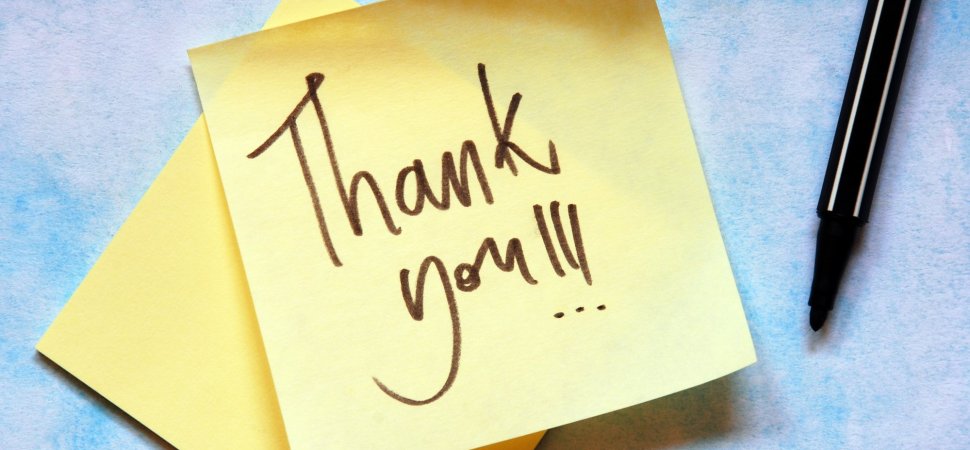